Українська мова
Виправ помилки
У Кароліни живе Кішечка карамелька.
У Кароліни живе кішечка Карамелька.
Домашній улюбленець Нікіти хом’як бусінка.
Домашній улюбленець Нікіти хом’як Бусінка.
Бабіч артем, Андронов артем, Ломако артем —  тезки.
Бабіч Артем, Андронов Артем, Ломако Артем —  тезки.
Кирил задорожний мешкає поряд із школою.
Кирил Задорожний мешкає поряд із школою.
Мілан і Костя мають однакове по батькові. Вони вадимовичі.
Мілан і Костя мають однакове по батькові. Вони Вадимовичі.
Сергій Говорун має велику собаку.
Сергій Говорун має великого собаку.
У Радіона сьогодні День народження.
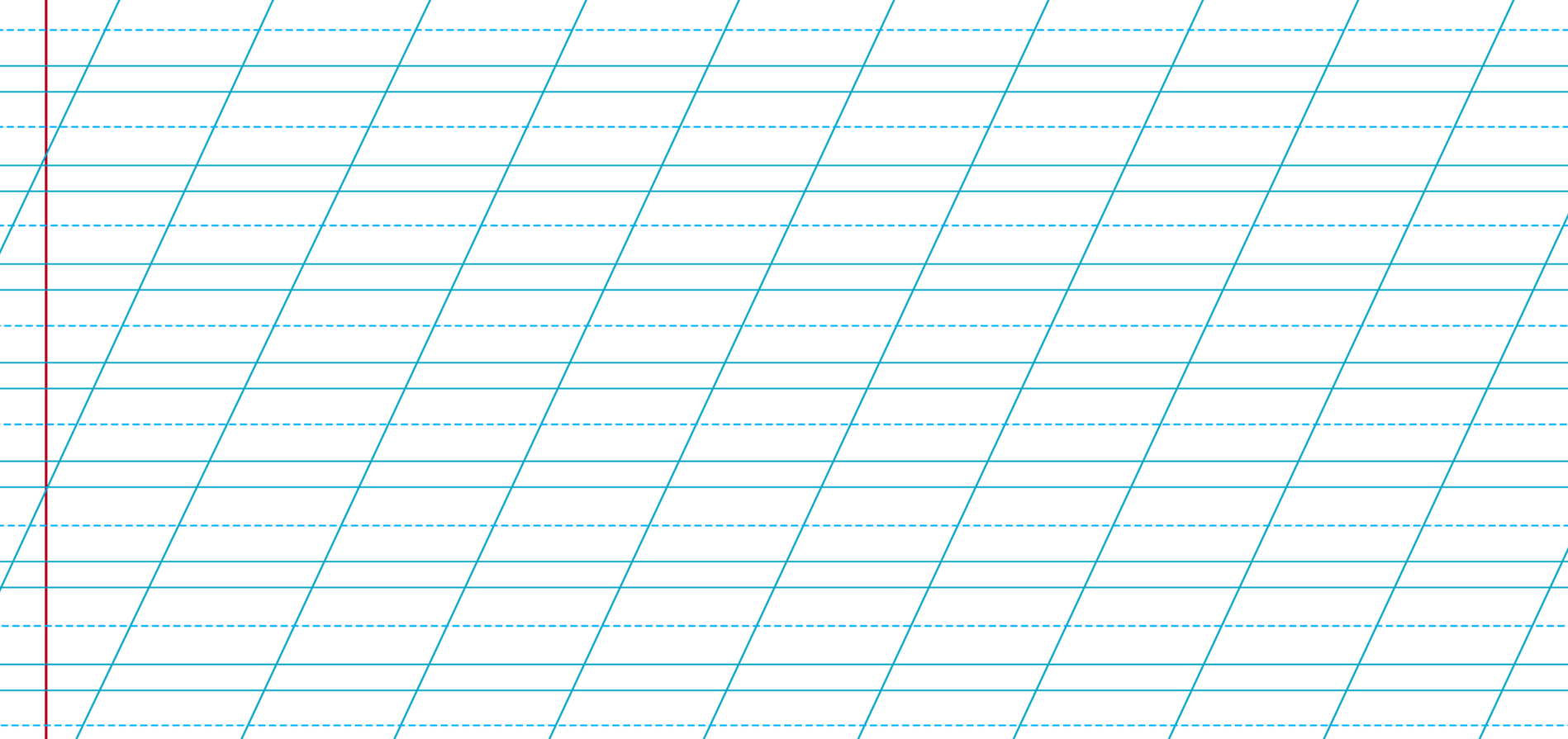 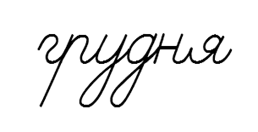 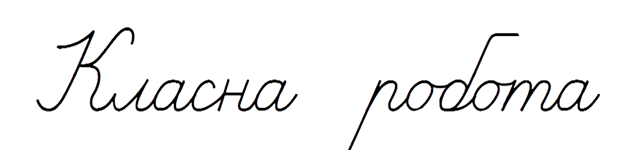 імена
по 
батькові
прізвища
клички
 тварин
?
?
?
В селі Васильки розквітли васильки.
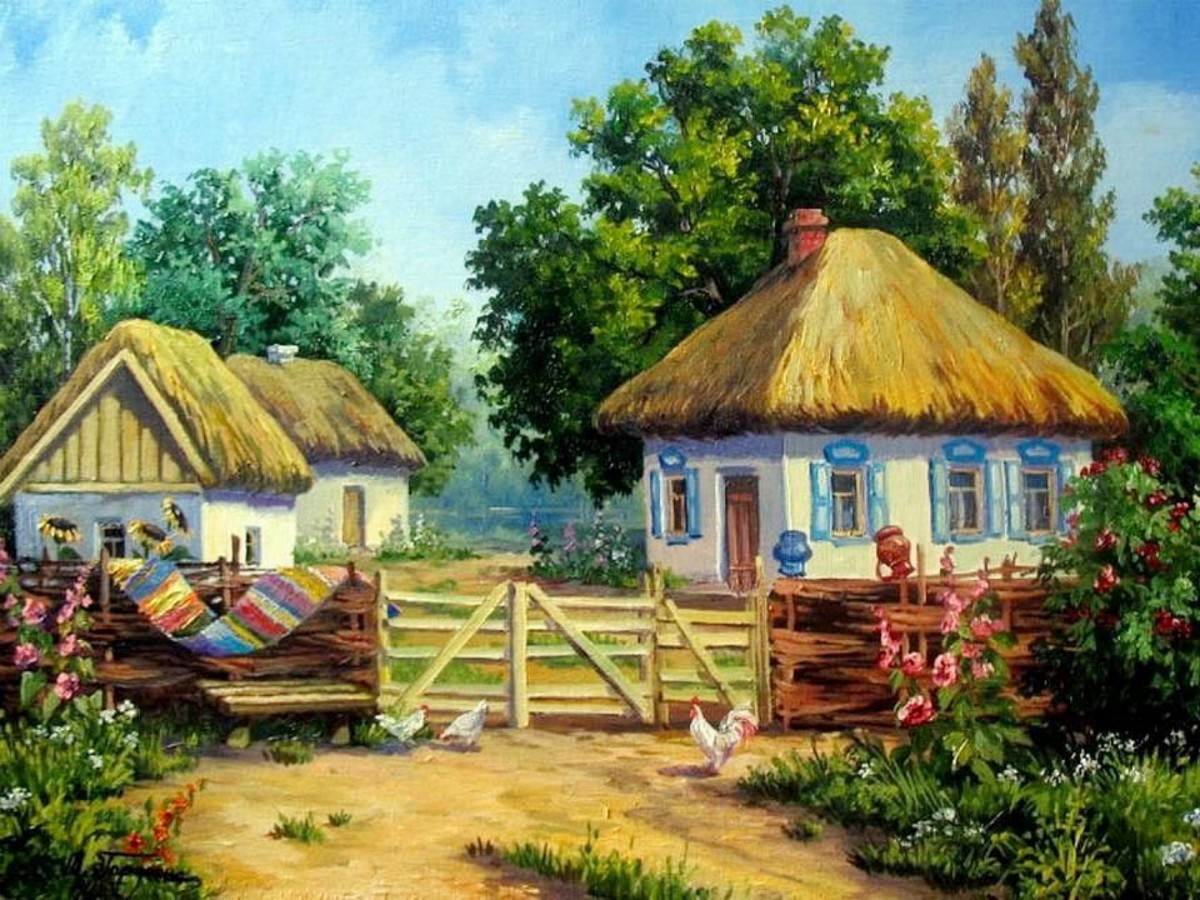 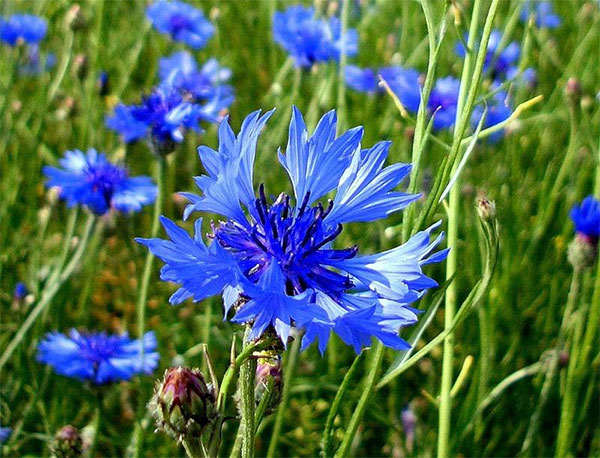 село Васильки
Величний Еверест — найвища
гора у світі.
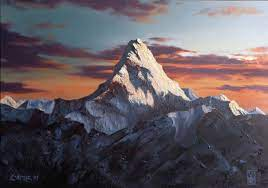 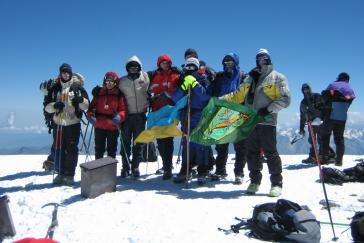 гора Еверест
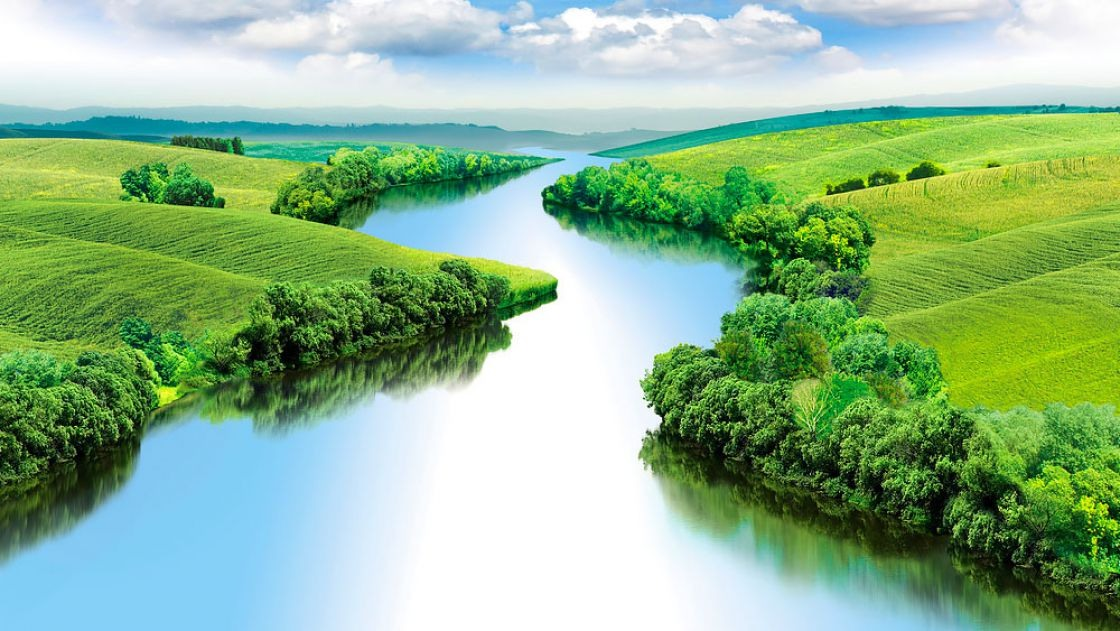 Я і хмара, і туман,
І струмок, і океан,
І літаю, і біжу,
І замерзнуть можу
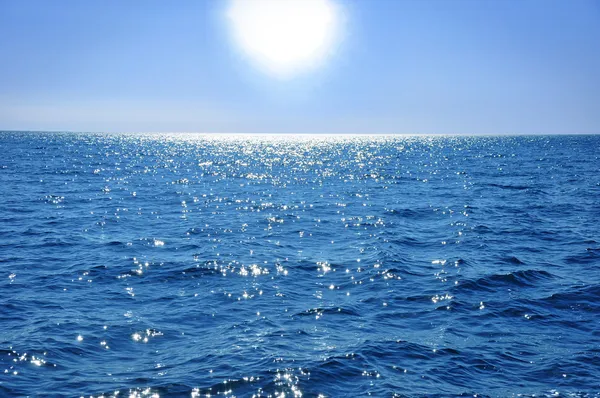 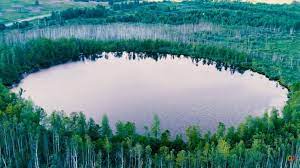 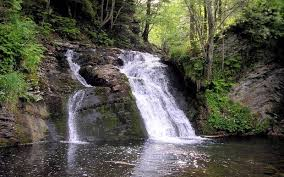 річка Дніпро
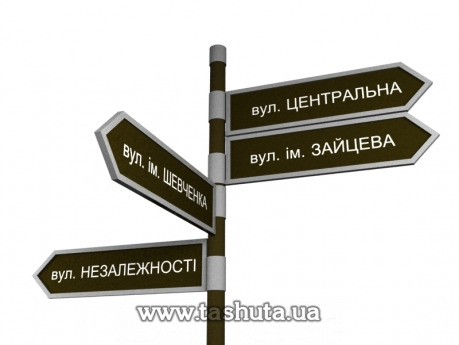 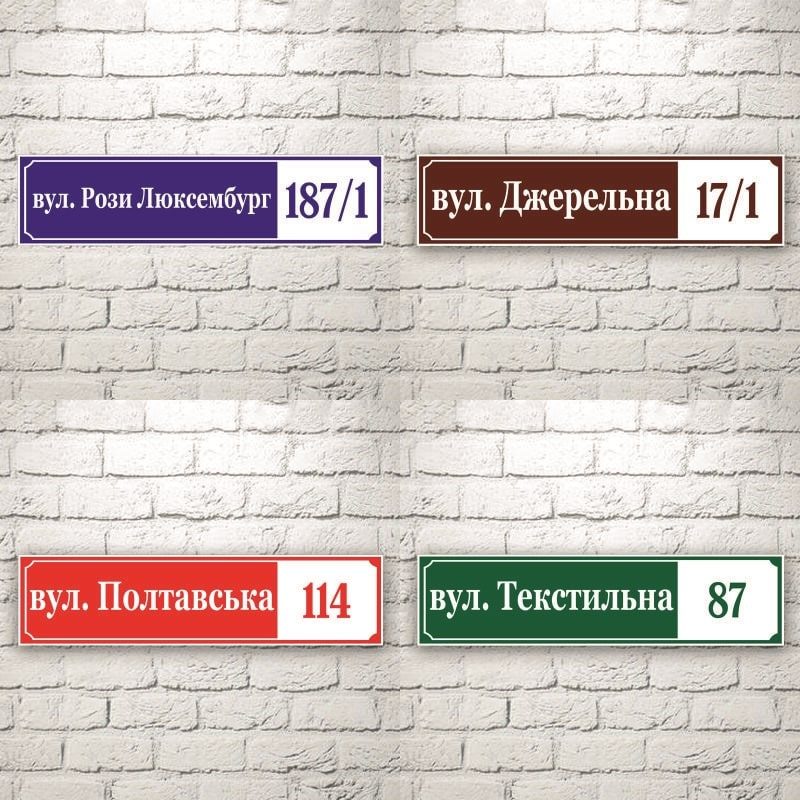 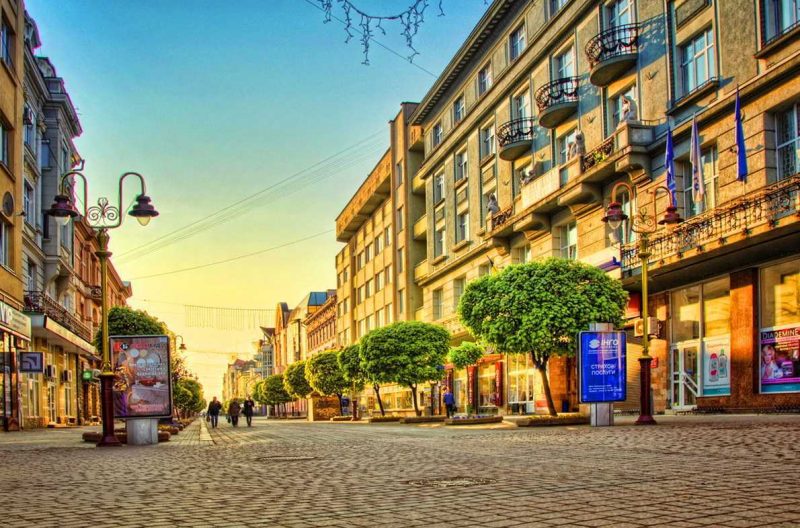 вулиця Миру
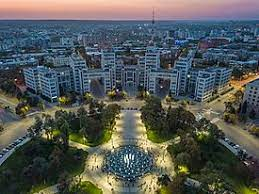 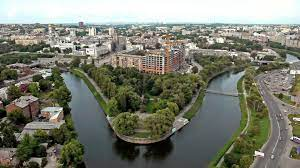 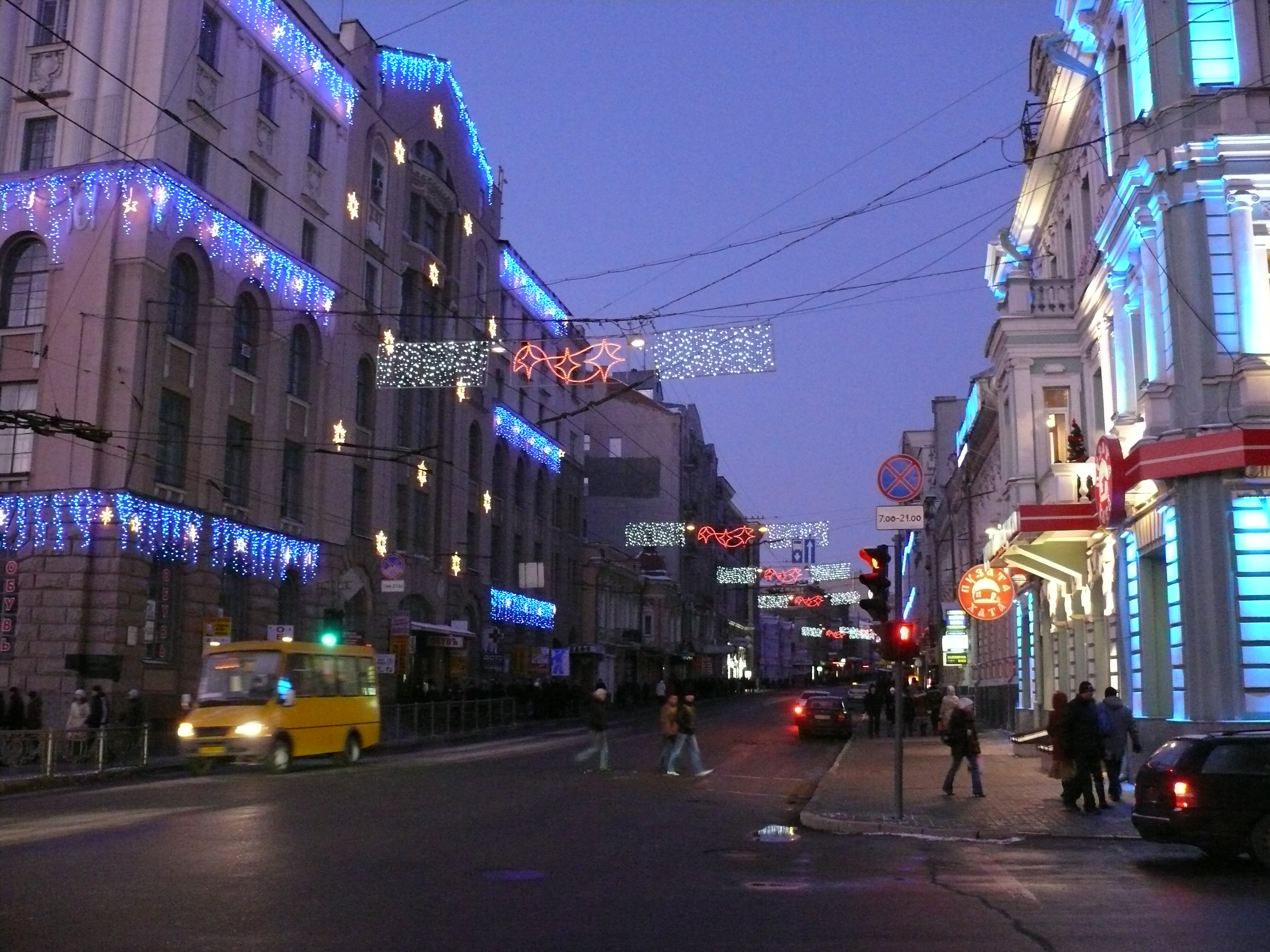 #містохарківвулицясумськарічкалопаньлюблюсвоємісто#
місто
Харків
вулиця
Сумська
річка
Лопань
люблю
своє
місто
Місто Харків, вулиця Сумська, річка Лопань. Люблю своє місто!
імена
по 
батькові
прізвища
клички
 тварин
назви 
міст і сіл
назви
річок і гір
назви
 вулиць